La natura dei problemi
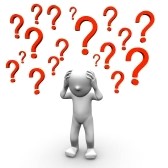 Suggerimenti didattici(1)
Questi sono solo suggerimenti, ogni gruppo di studenti può sperimentare liberamente l’uso del micro-modulo. Le caratteristiche, il numero e l’ordine con cui vengono usati gli elementi del micro-modulo possono essere scelti a piacimento. Inoltre, a seconda della strategia di apprendimento, alcuni elementi possono essere aggiunti o eliminati. Per questa ragione, infatti, i micro-moduli possono essere copiati e modificati..
La Natura dei Problemi è definita da due caratteristiche principali: Complessità (da semplice a complesso) e Struttura (da ben strutturato a mal strutturato)
Natura dei Problemi
Complessità
Struttura
Si vada al micro-modulo “Natura dei Problemi – Complessità” per trattare la Complessità (da semplice a complesso) dei problemi.
Si vada al micro-modulo “Natura dei Problemi– Struttura” per trattare la Struttura (da ben strutturato a mal strutturato) nei problemi.
Suggerimenti didattici (2)
Una volta che siano state completate le attività per la comprensione sia della Complessità che della Struttura della “Natura dei problemi”, sarà possibile usare lo “Strumento per la valutazione della vera Natura di un Problema – Complessità e Struttura” fornita nel prosieguo di questo micro-modulo. Dopo aver completato la valutazione della complessità e della struttura dei problemi selezionati, ogni gruppo potrà posizionare la sua valutazione nel quadrante corrispondente dello strumento.
Natura dei Problemi

Strumento per valutare l’intera natura di un problema -  
Complessità e Struttura
Caratteristiche dei problemi
Mal strutturato
Ben strutturato
Simple
Complesso
Complesso
III
IV
Problem
Complessità
I
II
Semplice
Semplice
Simple
Ben strutturato
Ma strutturato
Strutturazione
Breve questionario
Credits
Sviluppato da 
Alfonso Molina

Fonti
Lavori vari di David Jonassen
Citazioni varie da siti web
Vari siti web di poesia
Vari siti web con immagini connessi al concetto di Problema